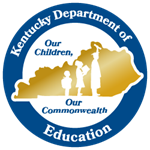 Implicit Vocabulary Instruction
SESSION 2
ACADEMIC VOCABULARY
1
[Speaker Notes: 1 min
Frame: “Welcome to our second sub-topic in our vocabulary content cycle! Today’s session will serve as an introduction to implicit vocabulary instruction and its role in supporting literacy.  We’ll start today’s session using what we know about Tier 2 and Tier 3 words to determine which words to teach.”
Session Length: 90 minutes]
ACADEMIC VOCABULARY
SESSION 2
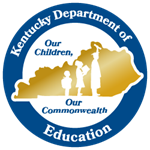 Do Now
Read the excerpt from Narrative of the Life of Frederick Douglass on the Participant Handout 
Identify two examples each of Tier 2 word and Tier 3 Words.
With a partner, share your examples and why you identified them as Tier 2 or 3.
With your partner, identify which of these words you would spend more or less time teaching.
2
[Speaker Notes: 15 min
Directions/Framing:
3 min: Read short text from Narrative of the Life of Frederick Douglass from EL Education activity (in handout)
10 min: Participants work in partners to: 
Identify two examples of Tier 2 Words and two examples of Tier 3 Words 
Identify which words you would spend more or less time on teaching and why
This is just some quick practice to get us into the work! Don’t worry about being perfect here! 
Thank you all for digging into that practice! Today, we are going to extend our learning beyond identifying which words to teach and which ones we would spend more time on. We’re going to consider some strategies for teaching. Specifically, we’ll be focused on “implicit vocabulary instruction.”

Look or Listen Fors/Evidence of Mastery:
Participants identify 2 examples of tier 2 and tier 3 words. 
Participants reflect on which words they would teach considering which ones matter most to the text and would be likely seen in future texts.]
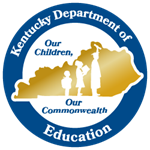 Content Cycle Overview
[Speaker Notes: Cycle Overview (1  min)
Share 11 week path of the cycle, explaining how the professional learning includes opportunities for shared learning, planning and practice, and studying student progress.]
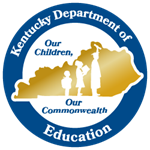 Objectives
Agenda
01.  Opening  
02.  Principles of Implicit Vocabulary Instruction
03. Practice 
04. Analyzing and Adapting a Lesson
05. Reflection
01.  Explain implicit vocabulary instruction and why it matters
02. Apply and analyze implicit vocabulary instruction
4
[Speaker Notes: 2 min 
Directions/Framing/Key Points:
Here are the objectives for the session.  May I have 2 volunteers read them aloud?
Here is our path for learning (read agenda) 

Look or Listen Fors/Evidence of Mastery:
NA]
ACADEMIC VOCABULARY SESSION 2
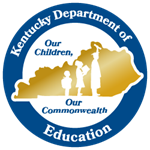 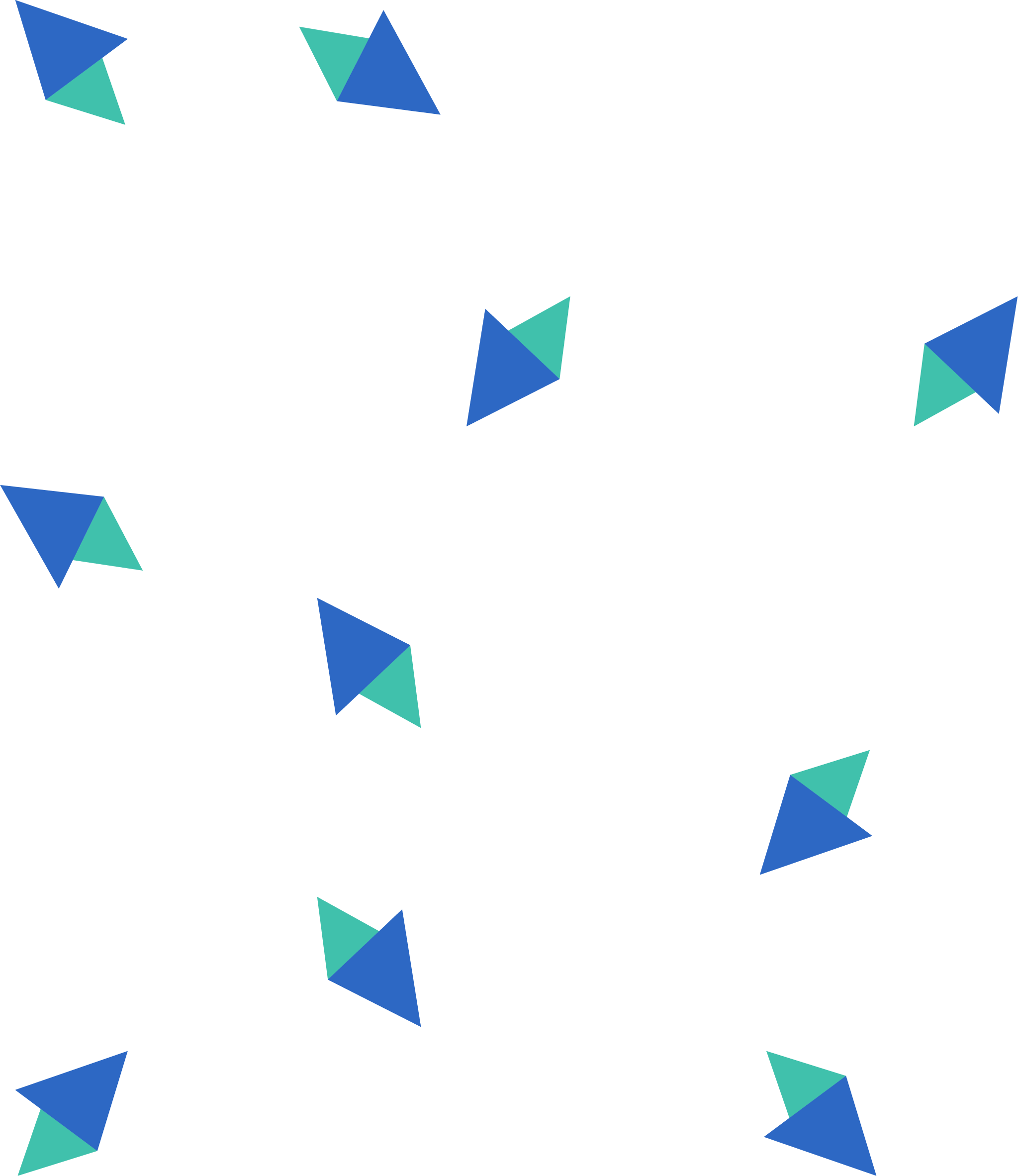 Our Norms
OWN your learning
RESPECT the learning space
CONNECT with the learning tools and each other
PROTECT learning time and minimize disruptions
HONOR every voice and experience
PRACTICE vulnerability and trust
5
[Speaker Notes: Norms (1 min)
Ask volunteers to popcorn read norms]
ACADEMIC VOCABULARY SESSION 2
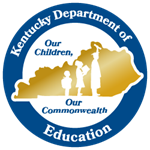 Principles of Implicit Vocabulary Instruction
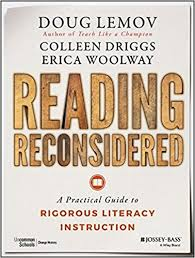 “Advertisement” should answer:
What is implicit vocabulary instruction? Why does it matter for equity?
How do we determine which words to implicitly teach? 
What are some strategies for implicit vocabulary instruction?

Attention grabbing tagline or title
Metaphors
Drawings 
Addressing a possible teacher
Get creative! Consider:
6
[Speaker Notes: 12 min
Directions/Framing:
“Let’s begin by returning to our pre-work reading to make sure that we understand the key points around implicit vocabulary instruction.”
2 min: Participants take out and review notes from pre-work.
10 min: We are going to imagine we’re creating a one page flyer/advertisement for “implicit vocabulary” instruction, in order to clearly communicate to others the key points.  Please form teams of 2-3. In your groups, use a poster to create your advertisement. Feel free to use words or pictures, but be sure to answer all three questions! You have 10 minutes. You should bring with you: Pre-work reading and notes, and your creative spirit!]
Key Takeaways: Principles of Implicit Vocabulary Instruction
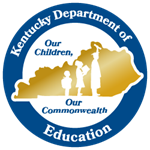 Implicit vocabulary instruction occurs “in the moment”
Goal is to maximize students’ vocabulary absorption rate
Key is to teach quickly in order to rapidly return to the text
Prioritize academic (Tier 2) or domain-specific (Tier 3) words most likely to be encountered again in the future/are most critical for comprehension
Engage students in practice with the word across all four literacy domains: listening, speaking, reading, and writing.
Methods include:
Word categorization (“A chrysanthemum is a type of flower.”)
Margin note/drop-in definition
Picture
Define and practice using follow-up question
Use clue & contrast words (“The party felt dull instead of exciting.”)
Etymology
7
[Speaker Notes: Key Takeaways: Principles of Implicit Vocabulary Instruction (5 min)

Directions/Framing/Key Points:
4 min: Gallery Walk of ads: Ask teachers to review the key points on the slide, and look for them in the posters as they do a gallery walk of the ads.
1 min: After Gallery Walk: “Thank you all for engaging! Really exciting to see the way you’ve named the important key points about implicit vocabulary instruction. We’ll now build upon this learning as we move into practice!”]
ACADEMIC VOCABULARY SESSION 2
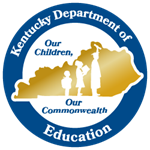 Today’s Look Fors
Questions and tasks focus on academic or domain-specific words that are most likely to be encountered again in the future or are most critical for comprehending the text
Lesson broadens students’ word knowledge through instructional strategies (e.g. text-dependent questions, drop-in definitions, glossary, etc.) that teach words that can be understood quickly during reading
8
[Speaker Notes: Frame (1 min): 
“Here are the look fors that we are working toward in our planning and practice. Take a moment to read them. As you can see, we are working toward ensuring that our questions and tasks are focused on the most important words (like we talked about last week) and also that we are leveraging implicit vocabulary instruction to broaden students’ word knowledge as they read.”]
ACADEMIC VOCABULARY SESSION 2
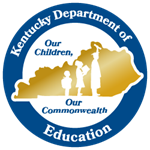 Practice
Directions (15 min):
Revisit (and add to, if needed) your list of Tier 2 and Tier 3 words from the text excerpt. 
Select 2-3 additional words to implicitly teach.
Plan how you would implicitly teach them using your choice of the strategies below. Prepare a 2 minute skit to share your plan with the group!
Drop in a Definition 
Encourage a margin note! 
Could follow this up with “Call and Response”
Drop in a Picture 
Glossary
Context Clues 
Teacher models or asks students to define word using context clues.
Define and Practice
Students practice using the word through responding to questions about the text
9
[Speaker Notes: 17 min 
Directions/Framing:
2 min: Now that you’ve had a chance to reflect on principles of implicit vocabulary instruction, let’s jump into some practice!  We will return to the excerpt we read in our Do Now, Narrative of the Life of Frederick Douglass.
 We will work in teams of 2-3 to apply our learning about implicit vocabulary instruction to this text! Take a moment to read the directions on the slide. Any clarifying questions before we begin? 
15 min: Participants work in teams to identify 2 words they would implicitly teach and prepare their 2 minute classroom skit of instruction.

Look or Listen Fors/Evidence of Mastery:
Participants prioritize vocabulary words that: 
Support key ideas in the text or could be distracting/confusing to students if not defined
Are Tier 2 words that students are likely to see again
Are Tier 3 words that are unlikely to be encountered again outside of context of text
Able to be taught quickly in order to return to text
Participants leverage implicit vocabulary strategies that allow words to be taught efficiently.]
ACADEMIC VOCABULARY SESSION 2
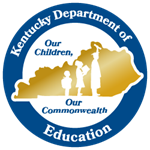 Implicit Vocabulary Instruction Skits
As you watch, consider:
What words did they focus on? Why?
What implicit instruction strategies did they use to support students’ understanding of vocabulary?
What was effective about the example?
Today’s Look Fors:
Questions and tasks focus on academic or domain-specific words that are most likely to be encountered again in the future or are most critical for comprehending the text
Lesson broadens students’ word knowledge through instructional strategies (e.g. text-dependent questions, drop-in definitions, glossary, etc.) that teach words that can be understood quickly during reading
10
[Speaker Notes: 15 min
Directions/Framing/Key Points:
Now, we’ll have the chance to share our skits!
Facilitator asks for groups to volunteer to present their skits. As the rest of the group is watching the skit, they should consider the reflection questions on the slide.
Each group has 2 minutes to present. Afterwards, the facilitator can solicit 1-2 volunteers from the group to celebrate one thing that was effective about the example (this is so valuable for culture building on the team!)
NOTE: Facilitator should determine how much time to allocate for celebrations (or questions) from the group depending on the size of the group and how many skits there are.
At end: Thank you all for your thoughtful and energetic skits! It’s powerful the way we can learn from each other, and it’s exciting to see this learning put into practice so quickly.

Look or Listen Fors/Evidence of Mastery:
Participants prioritize vocabulary words that: 
Support key ideas in the text or could be distracting/confusing to students if not defined
Are Tier 2 words that students are likely to see again
Are Tier 3 words that are unlikely to be encountered again outside of context of text
Able to be taught quickly in order to return to text
Participants leverage implicit vocabulary strategies that allow words to be taught efficiently.]
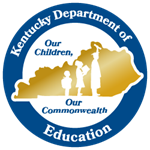 Closing
For Our Next Session: 
Bring an upcoming lesson and text.

What Tier 2 and Tier 3 vocabulary would you prioritize for that text? Why?
Reflection:
Consider one student in your classroom who is currently struggling with grade-level complex texts due to vocabulary. How can implicit vocabulary instruction help to ensure that this student has equitable opportunities in literacy?
What is one next step you can take in your classroom tomorrow?
[Speaker Notes: 4 min
Reflection:
Finally, let’s conclude with a reflection on why this matters and where we go next! Take 1 minute to reflect.
Consider one student in your classroom who is currently struggling with grade-level complex texts due to vocabulary. How can implicit vocabulary instruction help to ensure that this student has equitable opportunities in literacy?
What is one next step you can take in your classroom tomorrow?
3 min: Stand up, find someone you haven’t talked with yet today, and share out your reflections.

Look or Listen Fors/Evidence of Mastery:
Participants reflect on a specific student and next step.

1 min
Directions/Framing:
Before we close out, I want to take a minute to preview the learning that we will engage in next week. We will have an opportunity to review an upcoming text and lesson and analyze it against our look fors. We will also get to practice delivering implicit instruction. [Note: If teachers do not have a curricular resource that includes strong vocabulary instruction, direct them to prep an upcoming read aloud by identifying Tier 2 and 3 words and planning ways to teach some of those words implicitly]
Thank you all for your engagement in today’s learning!]